Representation Learning for Subtyping Colo-Rectal Cancer
A Deep Learning Approach to Patient Stratification
Nikita Janakarajan, Pre-Doctoral Researcher @ IBM x ETHZ
May 03, 2022
'Sidedness’ and mutation status of RAS/RAF genes influence colorectal cancer treatment strategy
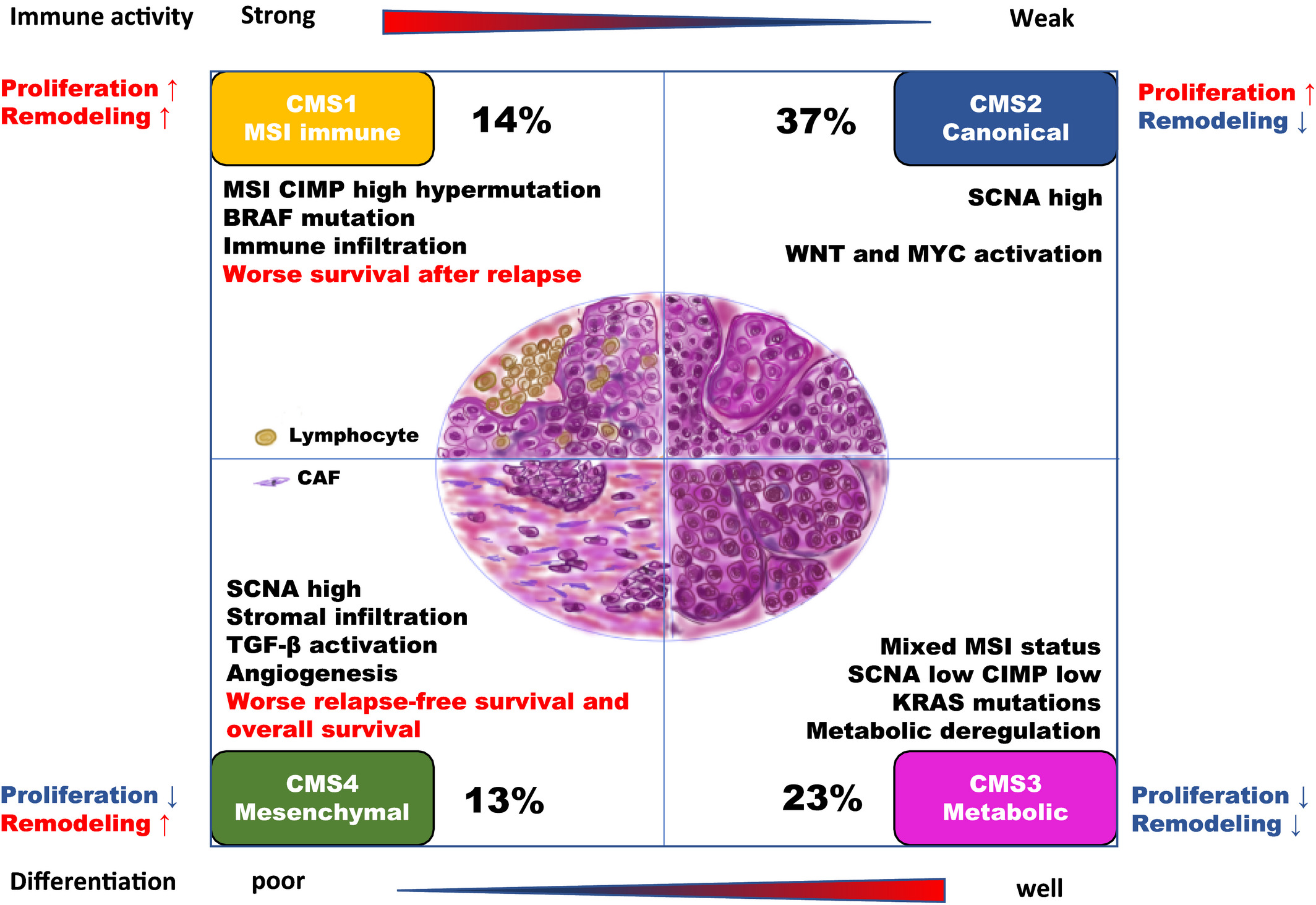 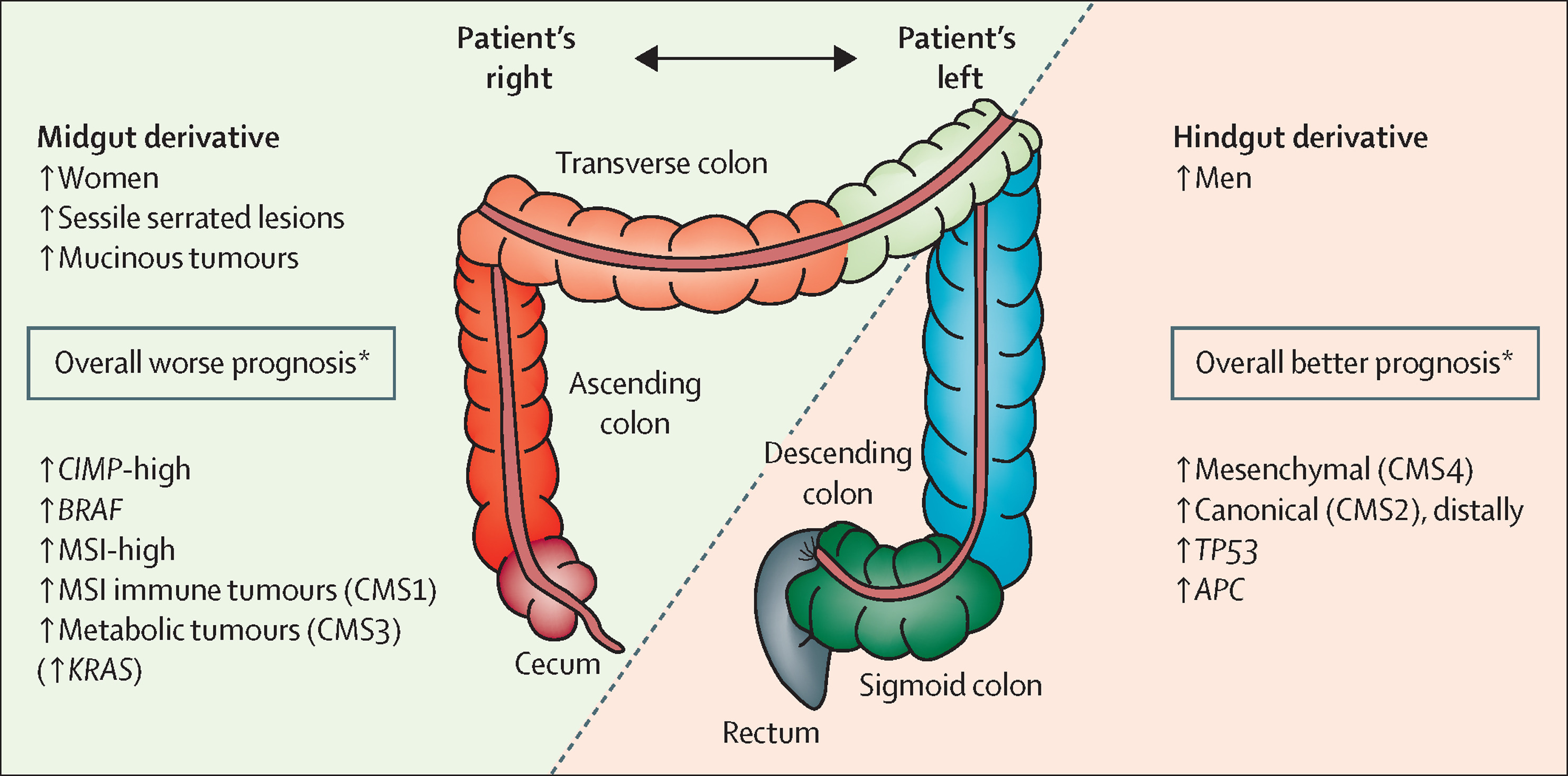 Source: Evelien,Dekker et al. "Colorectal cancer." The Lancet 394.10207 (2019): 1467-1480.
Source: Sawayama, Hiroshi, et al. "Investigation of colorectal cancer in accordance with consensus molecular subtype classification." Annals of Gastroenterological Surgery 4.5 (2020): 528-539.
2
Learn a hyperspherical embedding for each patient using self-supervised contrastive learning.
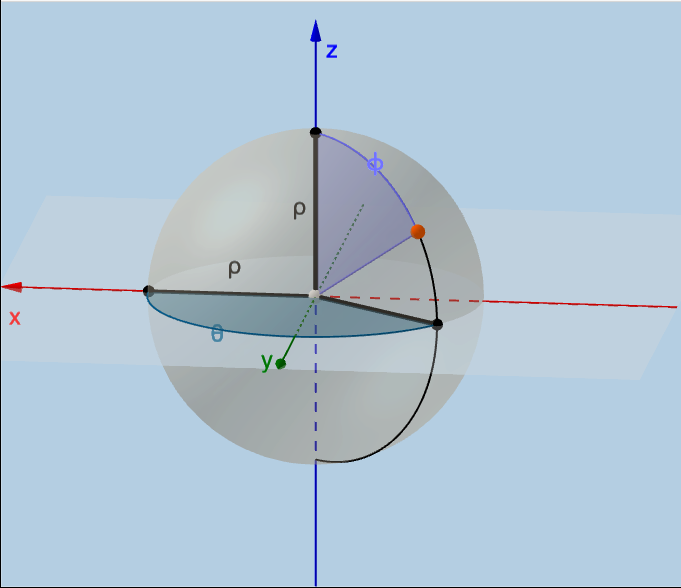 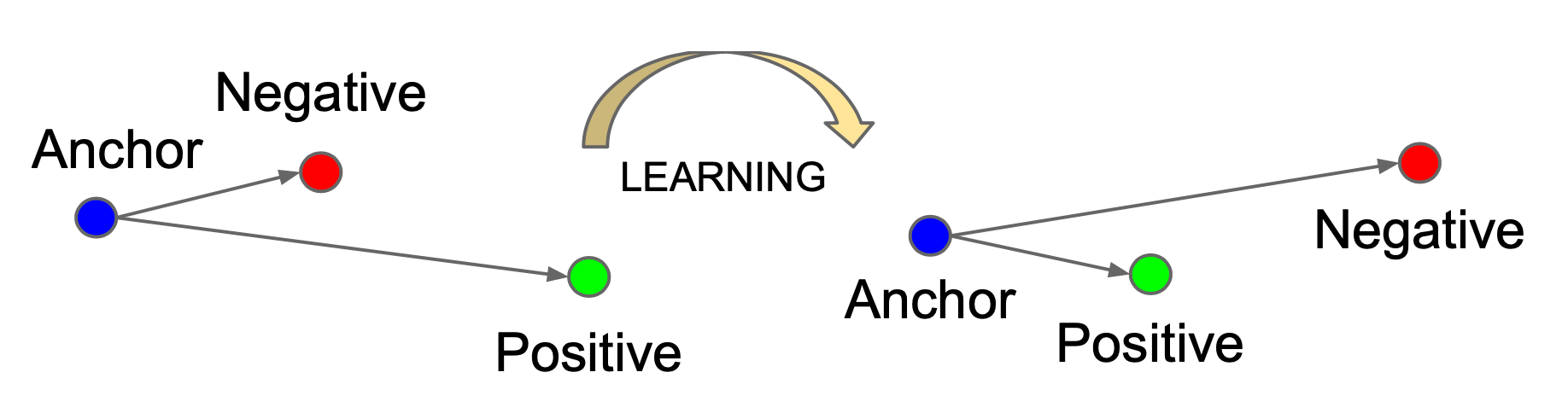 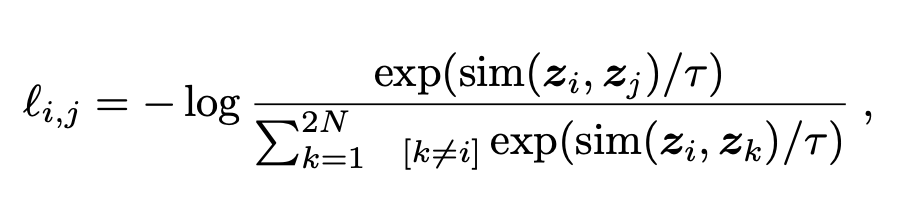 3
[Speaker Notes: https://www.geogebra.org/m/gD7Rygd2]
Proof of Concept : Latent space visualisation
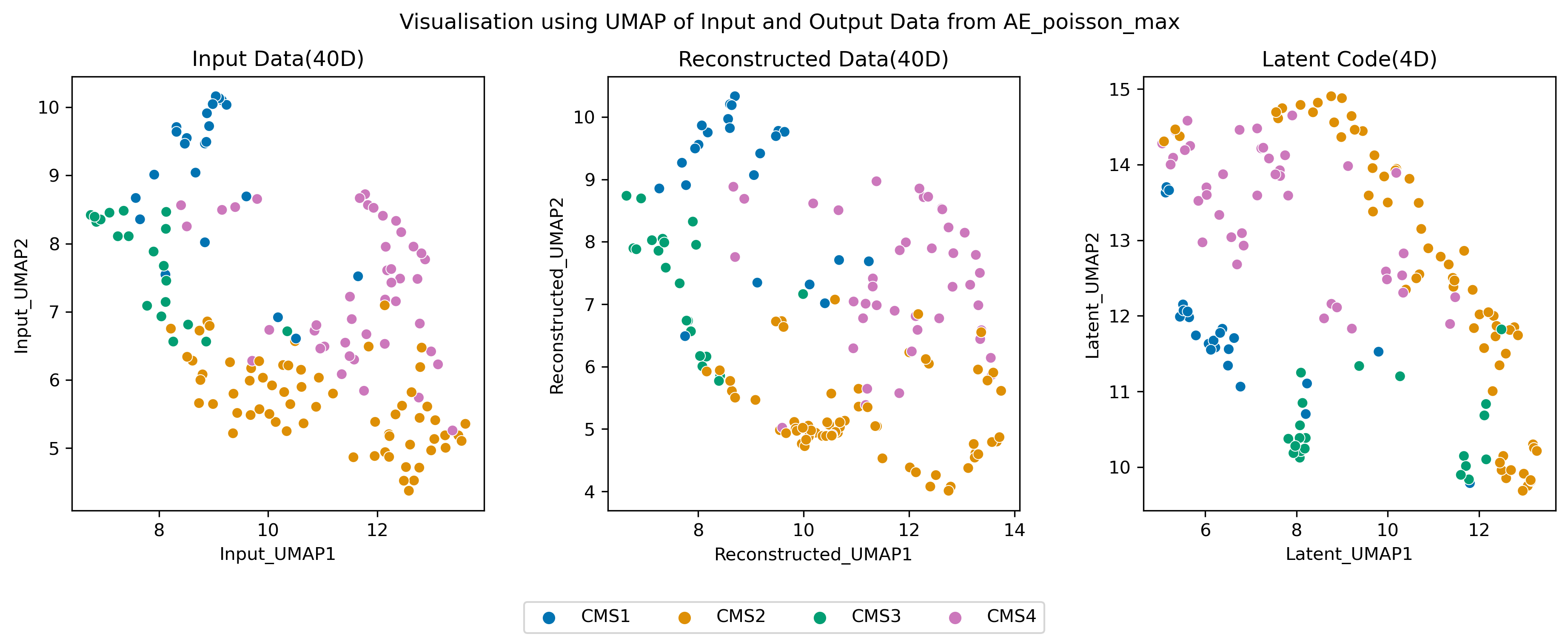 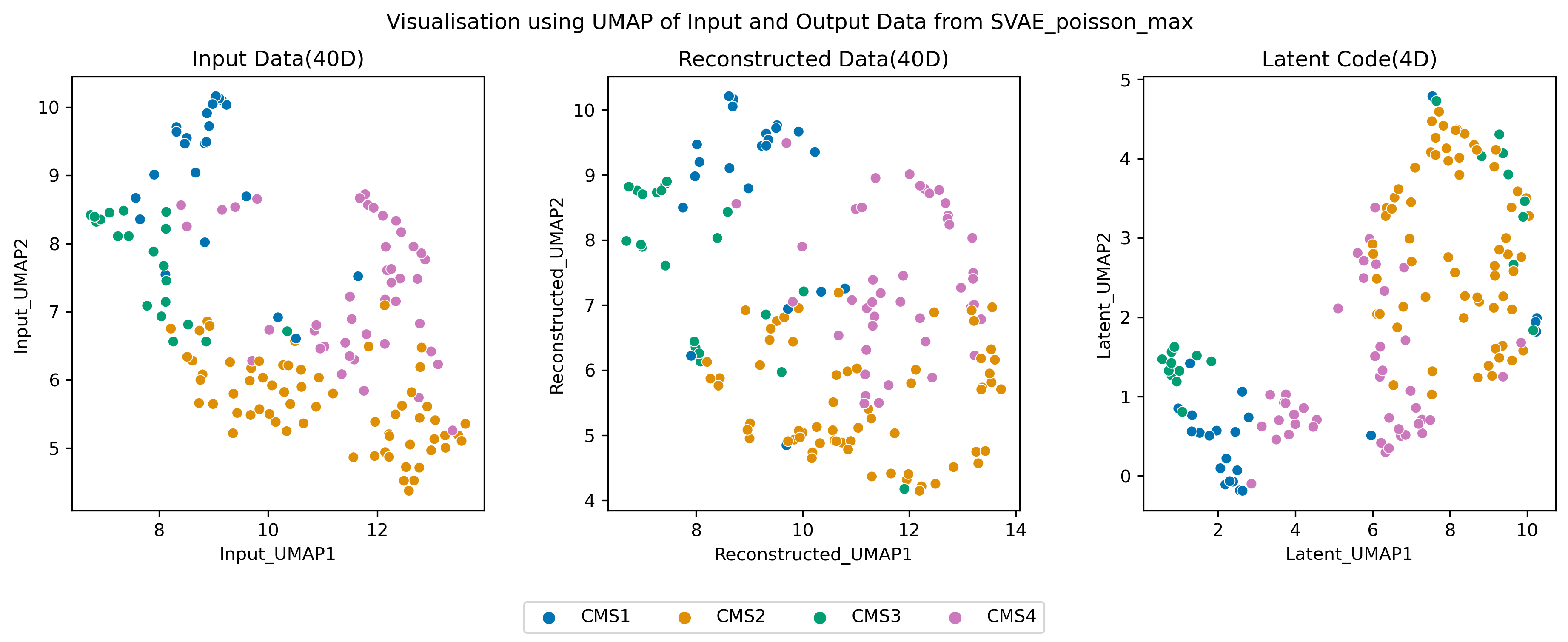 AutoEncoder
Silhoutte Score = 0.15 ± 0.03
Hyper-Spherical Variational AutoEncoder
Silhoutte Score = 0.17 ± 0.02
Variational AutoEncoder
Silhoutte Score = 0.12 ± 0.01
4
Takeaways
Learning representations on non-euclidean spaces may provide valuable insights into non-linear biological relationships.
Constrained topology as a means to quantify heterogeneity. 
Bijective-mapping between sub-regions of the learnt space and a biological feature space would be a step towards interpreting sub-region creation.
5
[Speaker Notes: Biological characteristics of the sub-region]